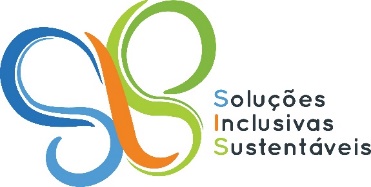 Divulgação de temas tributários por empresas abertas a investimentos
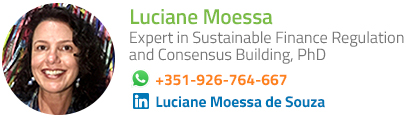 uma visão global
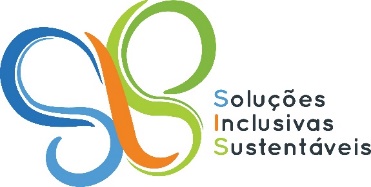 Divulgação de temas tributários por empresas abertas a investimentos
Global reporting initiative (GRI)
www.globalreporting.org

GRI é um dos principais padrões globais de divulgação de informações em matéria de sustentabilidade por empresas abertas (listadas ou não em Bolsas de Valores). Os relatórios em matéria de sustentabilidade incluem informações ambientais e sociais e podem estar integrados ao relatório anual ou separados.
Em 2019, o GRI elaborou pela primeira vez o seu padrão sobre “Tributos”.
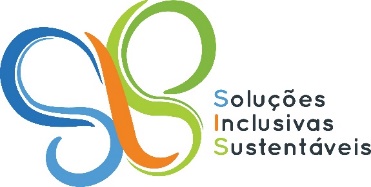 Divulgação de temas tributários por empresas abertas a investimentos
Esse padrão, contudo, está focado em questões de governança, mais do que em dados relevantes. Exige-se que as empresas relatem sua “abordagem tributária”, incluindo:
Estratégia fiscal
Órgão encarregado de analisar e aprovar a estratégia fiscal e frequência com que isso ocorre
abordagem para conformidade regulatória
como a abordagem tributária está vinculada às estratégias de negócios e de desenvolvimento sustentável da organização
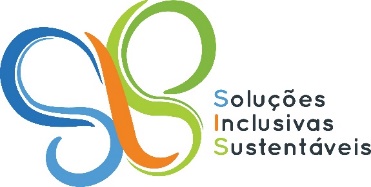 Divulgação de temas tributários por empresas abertas a investimentos
Estratégia fiscal inclui: 
planejamento tributário [ideal: tb dentro de cada país]; 
“visão geral do seu uso de paraísos fiscais”; 
tipos de incentivos fiscais que a beneficiam;
abordagem para preço de transferência.
Quanto à vinculação da abordagem tributária às suas atividades comerciais e sua estratégia de desenvolvimento sustentável, a organização deve explicar:
se ela considerou os impactos socioeconômicos de sua abordagem tributária;
alinhamento entre sua abordagem tributária e seus compromissos para com o desenvolvimento sustentável nas jurisdições em que opera
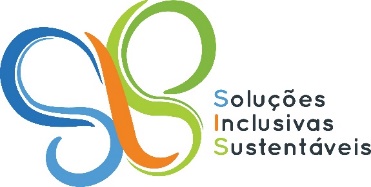 Divulgação de temas tributários por empresas abertas a investimentos
Governança, controle e gestão de risco fiscal inclui: 
descrição do cargo de nível executivo responsável pela conformidade com a sua estratégia fiscal; 
como os riscos fiscais são identificados, geridos e monitorados; 
como é avaliada a estrutura de controle fiscal.
Exemplos do que isso significa:
esclarecer seu apetite ao risco;
treinamentos sobre conformidade tributária e sobre a vinculação entre sua abordagem na matéria e sua estratégia de negócios;
sistemas de remuneração e incentivo para os responsáveis pela implementação da estratégia fiscal;
mecanismos para relato de indícios de comportamentos antiéticos ou ilícitos na matéria.
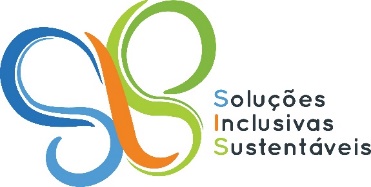 Divulgação de temas tributários por empresas abertas a investimentos
Relacionamento com partes interessadas: 
abordagem p/ relacionamento com autoridades fiscais;
abordagem para ações de advocacy na matéria; 
processos para coletar e avaliar manifestações de partes interessadas.
Relato país a país – informações mínimas
todas as jurisdições onde opera
atividades, número de empregados e receitas obtidas em cada uma das jurisdições
lucros obtidos e Imposto de Renda pago em cada uma das jurisdições
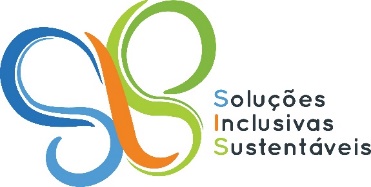 Divulgação de temas tributários por empresas abertas a investimentos
Informações adicionais que se recomenda relatar (país a país):
total das remunerações a empregados e tributos descontados destes;
total de outros tributos pagos (além do IR);
total de tributos arrecadados na fonte;
prazo de duração estimado de eventuais benefícios fiscais;
valor total de “posições tributárias que não foram acordadas com as autoridades fiscais”;
saldo da dívida intra-empresa e base de cálculo da taxa de juros pagos sobre a dívida.
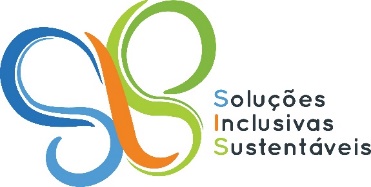 Divulgação de temas tributários por empresas abertas a investimentos
Informações relevantes para um investidor comprometido com o Desenvolvimento Sustentável no relato país a país:
percentual das receitas de vendas obtidas X percentual da produção X percentual dos tributos pagos em cada uma das jurisdições (em comparação com os resultados globais da organização)
carga tributária total em cada uma das jurisdições (percentual e valores recolhidos)
valor total da produção e valor total das vendas em cada uma das jurisdições
valores controversos e avaliação de riscos efetivos
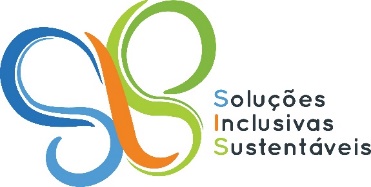 Divulgação de temas tributários por empresas abertas a investimentos
Outros padrões relevantes
OCDE: 
- OECD Guidelines for Multinational Enterprises (2011):
https://mneguidelines.oecd.org/mneguidelines/
(inclui questões tributárias)
Em português: https://www.gov.br/produtividade-e-comercio-exterior/pt-br/assuntos/camex/pcn/produtos/ outros/diretrizes-da-ocde-edicao-completa-em-portugues-versao-final.pdf
- Transfer pricing guidelines for multinational enterprises and tax administrations (2017):
https://www.oecd.org/tax/transfer-pricing/oecd-transfer-pricing-guidelines-for-multinational-enterprises-and-tax-administrations-20769717
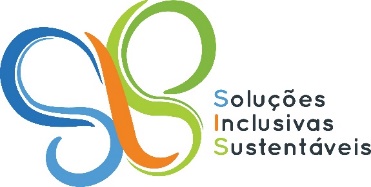 Divulgação de temas tributários por empresas abertas a investimentos
O papel de reguladores financeiros
Alguns reguladores financeiros já vêm incluindo questões tributárias quando emitem normas ou orientações em matéria de temas ASG (ambientais, sociais e de governança) 
Exemplo: regulador alemão (BaFin)
Futura norma da CVM sobre informações mínimas a serem divulgadas para investidores (Formulário de Referência) deve incluir a descrição de processos administrativos e judiciais em matéria tributária (e valores envolvidos)
Reguladores bancários, em regra, ainda não exigem análise de situação fiscal na análise de crédito – há muito espaço para avançar
Para manter contato
www.sisctm.com.br

lumoessa@hotmail.com
luciane.moessa@sisctm.com.br

Obrigada!
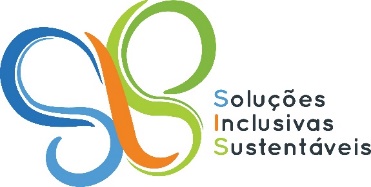